Vignette 3Sample collection
Label the 1.5 mL eppendorf vial
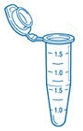 Vignette 3Sample collection
Collect the water sample
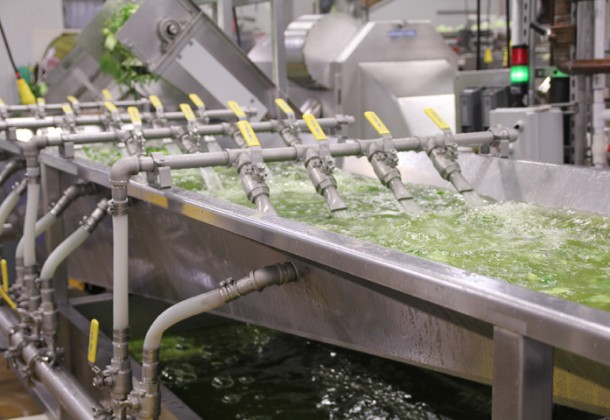 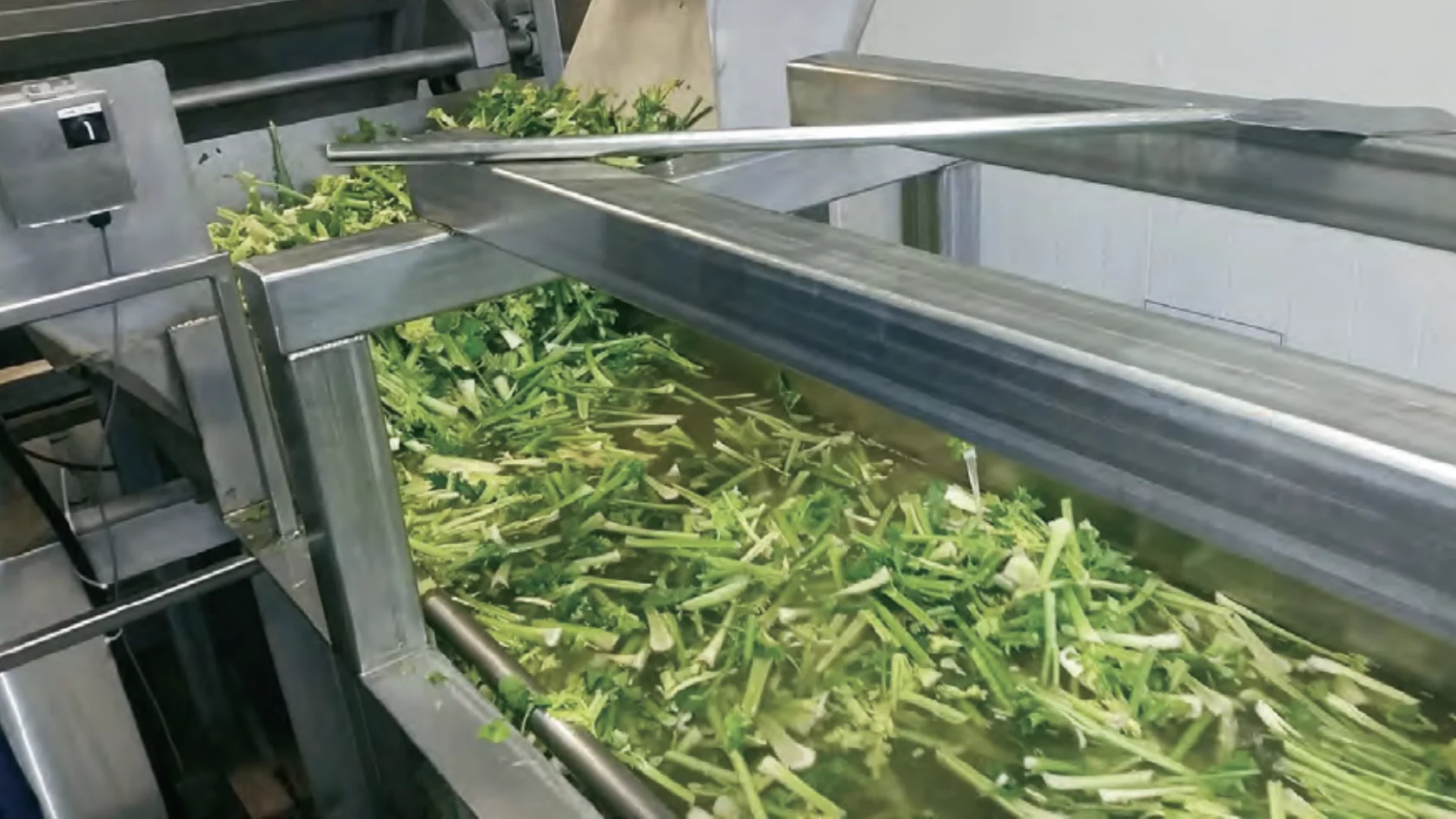 Vignette 3Sample collection
Number the sample for testing
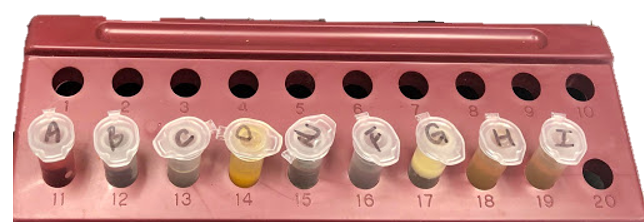